Формирование семейных ценностей


МБДОУ « Детский сад     с.Купино» 
               Воспитатель:
               Немшилова Т.А
Семья-« тот надежный причал», который спасает от невзгод, помогает в трудной ситуации , дает нравственные ориентиры.
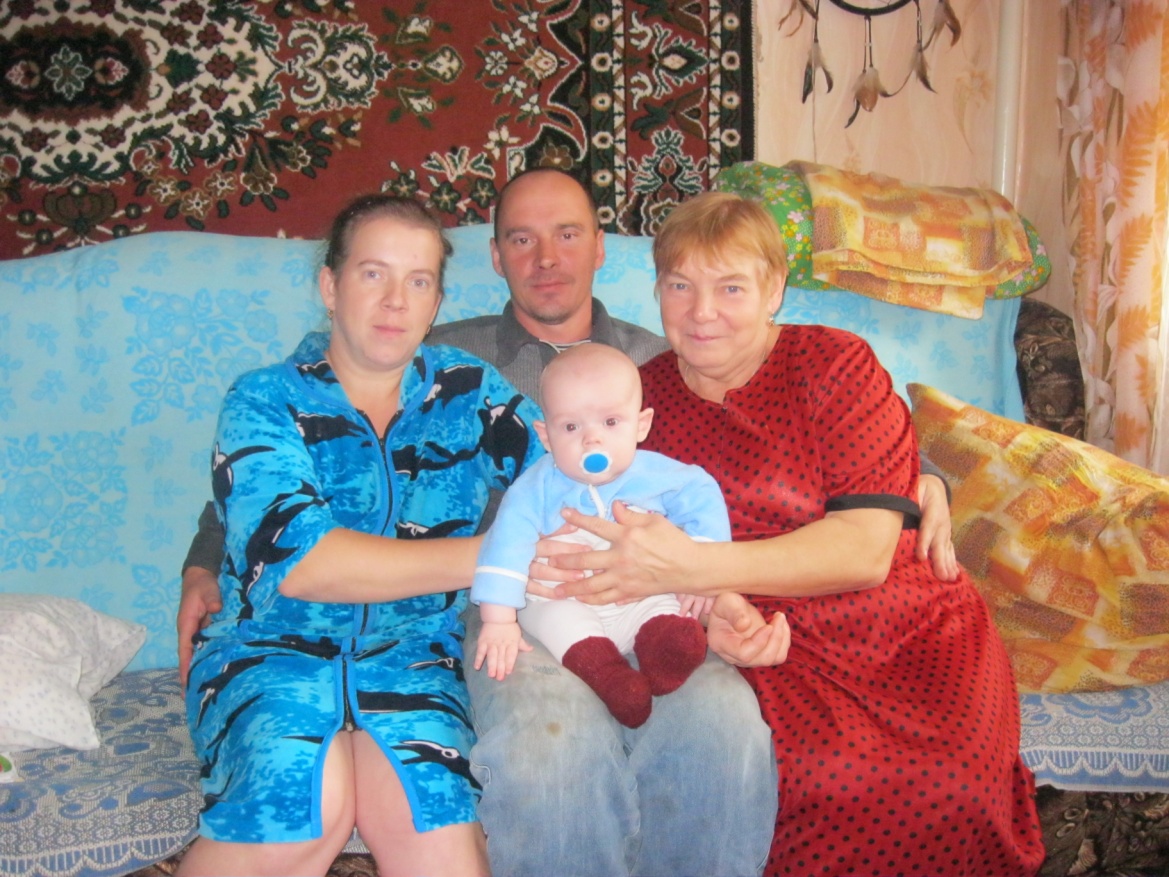 Традиционные формы                    работы с семьей
Педагогический совет
     Тематические выставки
     Педагогические беседы
     Тематические консультации
     Групповые и общие собрания родителей
     Выступления воспитанников детского сада
« Создание единого пространства « детский сад-семья» -основная цель работы»
Задачи
Повышать педагогическую культуру 
     родителей
  Выявлять и изучать передовой опыт
     семейного воспитания
  Приобщать родителей к участию в жизни 
     детского сада через поиск и внедрение 
     наиболее эффективных форм работы
  Возрождать приоритет, укреплять статус и 
     престиж семьи, уважительное отношение 
     всех членов семьи между собой
Открытые  мероприятия для родителей
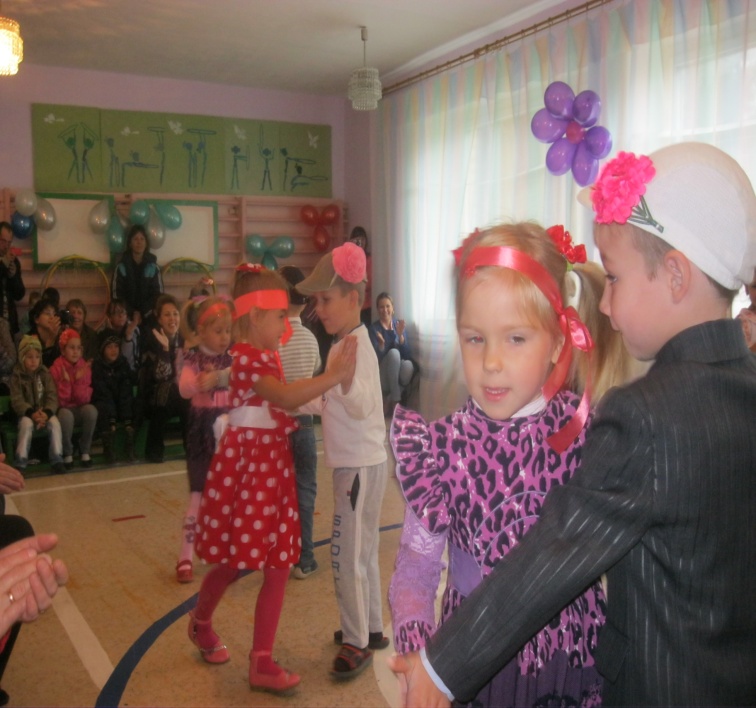 Семейные досуги
Совместные работы детей и родителей по заданной теме
Проведение утренников
Приглашение ветеранов на      празднование  Дня Победы
Спортивные праздники и
развлечения
Принципы работы с семьей
Целенаправленность
      Системность
      Учет специфики каждой семьи
      Учет опыта родителей
      Доброжелательность
      Открытость
Методы работы с семьей:
Анкетирование
  Наблюдение за ребенком
  Посещение семьи
  Беседы с ребенком
  Беседы с родителями
Формирование семейных ценностей
Взаимоуважение друг к другу
  Взаимопонимание
  Трудолюбие
  Почитание старшего поколения
  Бережное отношение к традициям
    и культуре своего народа
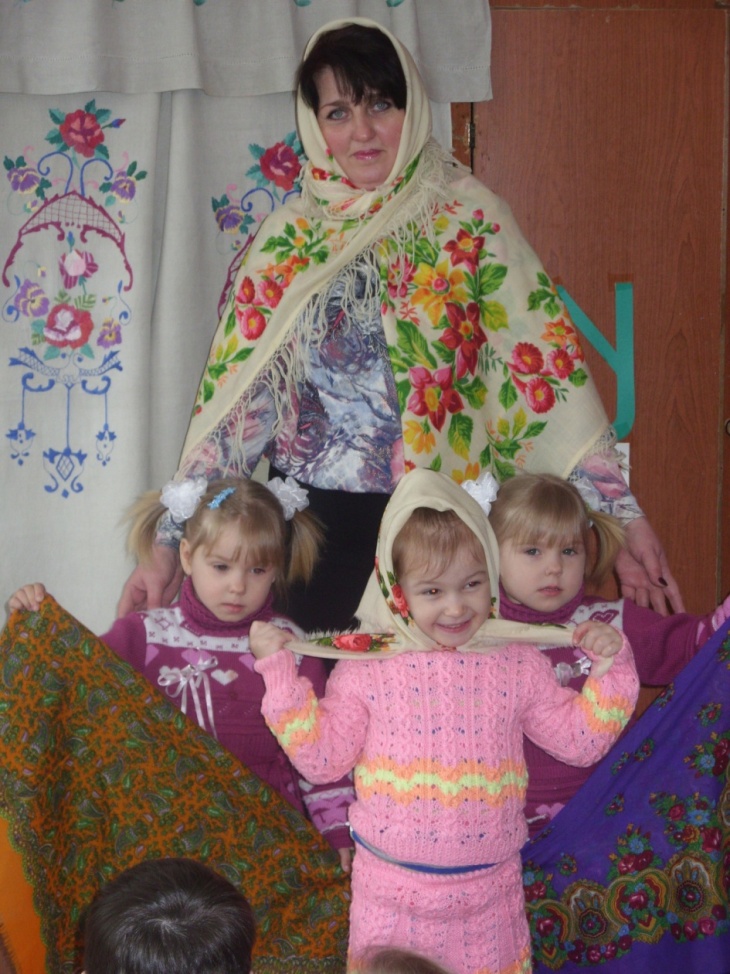 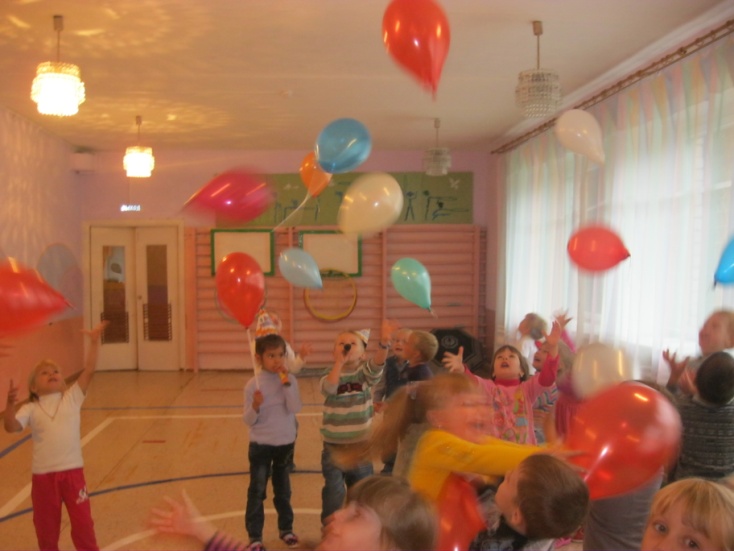 Русские народные традиции — составная часть культурного наследия народа
Возвращение традиций семейного
    празднования
  Раскрытие сути годовых праздников и их
     значения для духовного роста человека и
     формирования гражданской позиции
  Знакомство с традиционными атрибутами 
     семейного празднования, особенностями 
     трапезы, песнями, играми
  Приобщение семьи к воспитанию у детей 
     трепетного отношения к природе, радостного 
     общения с ней, понимания , что наблюдения
     за природой имеют глубокий смысл
Традиции детского сада
Семейные конкурсы поделок
  Праздники семьи
  Проведение православных
  празднеств: Пасха, Масленица
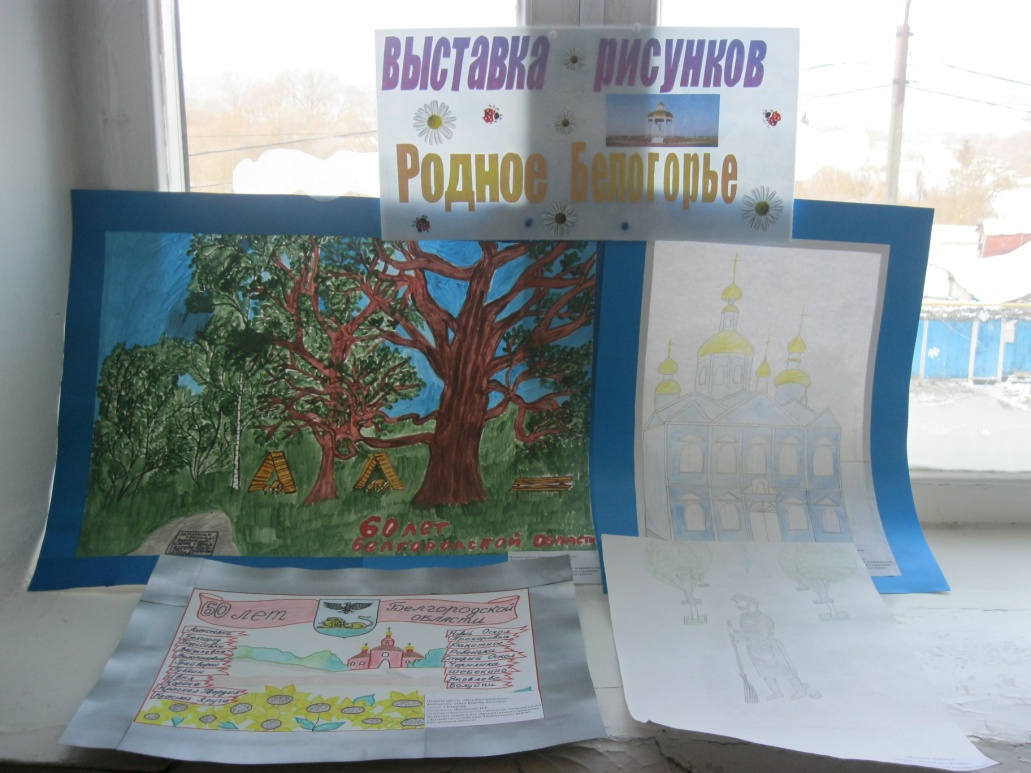 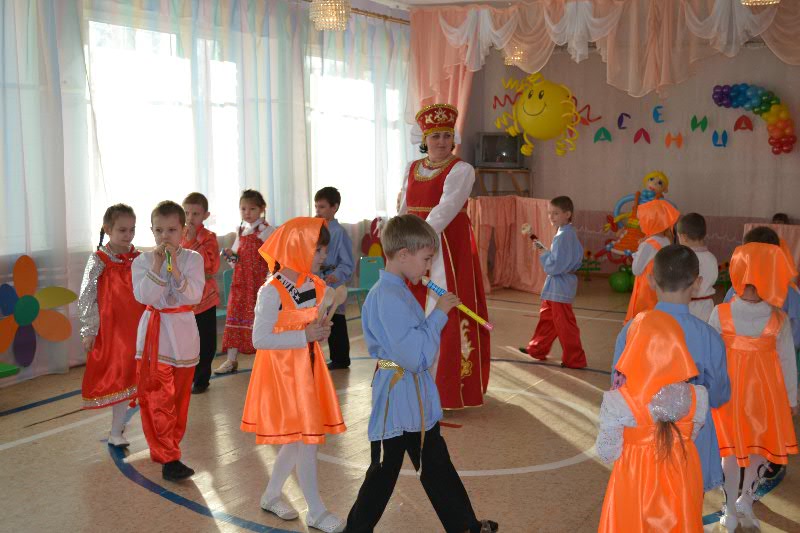 Спасибо за внимание!